Animal Classifications
There are five different ways we can class animals...
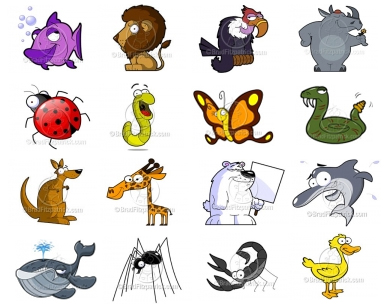 1) Mammals
How can we tell an animal is a mammal?
They give birth to live young...
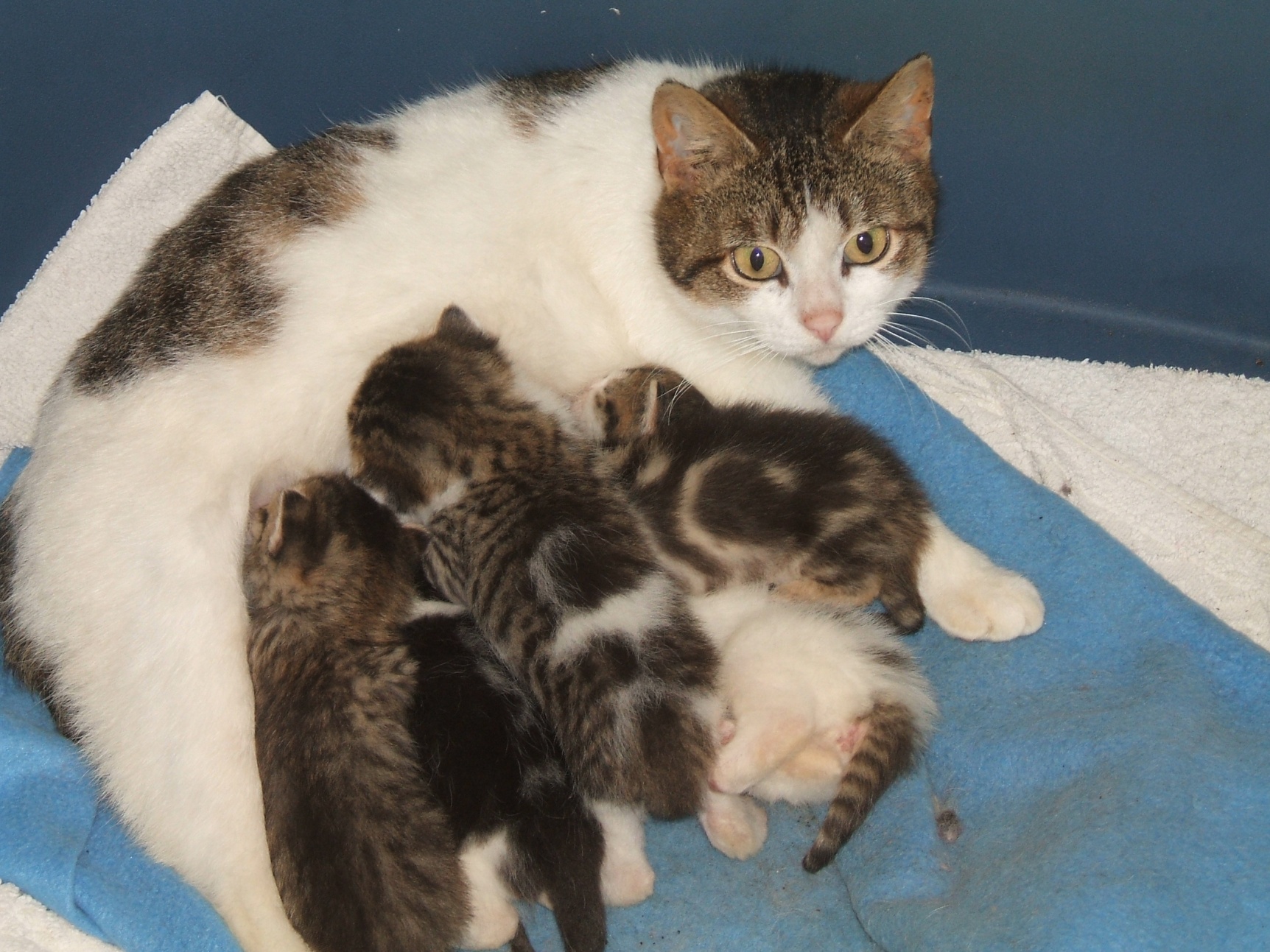 They have hair or fur...
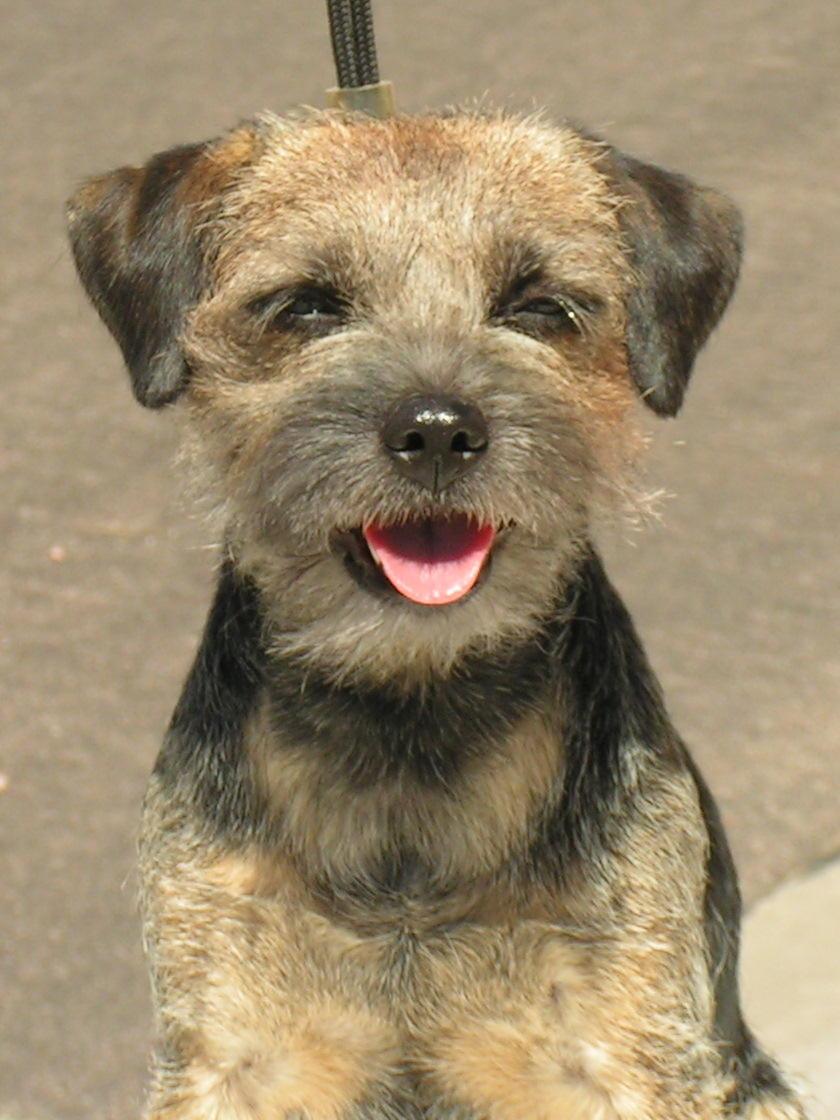 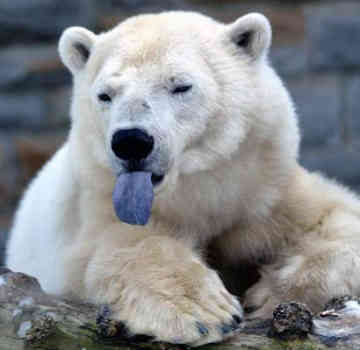 Mammal mothers feed their children with their own milk...
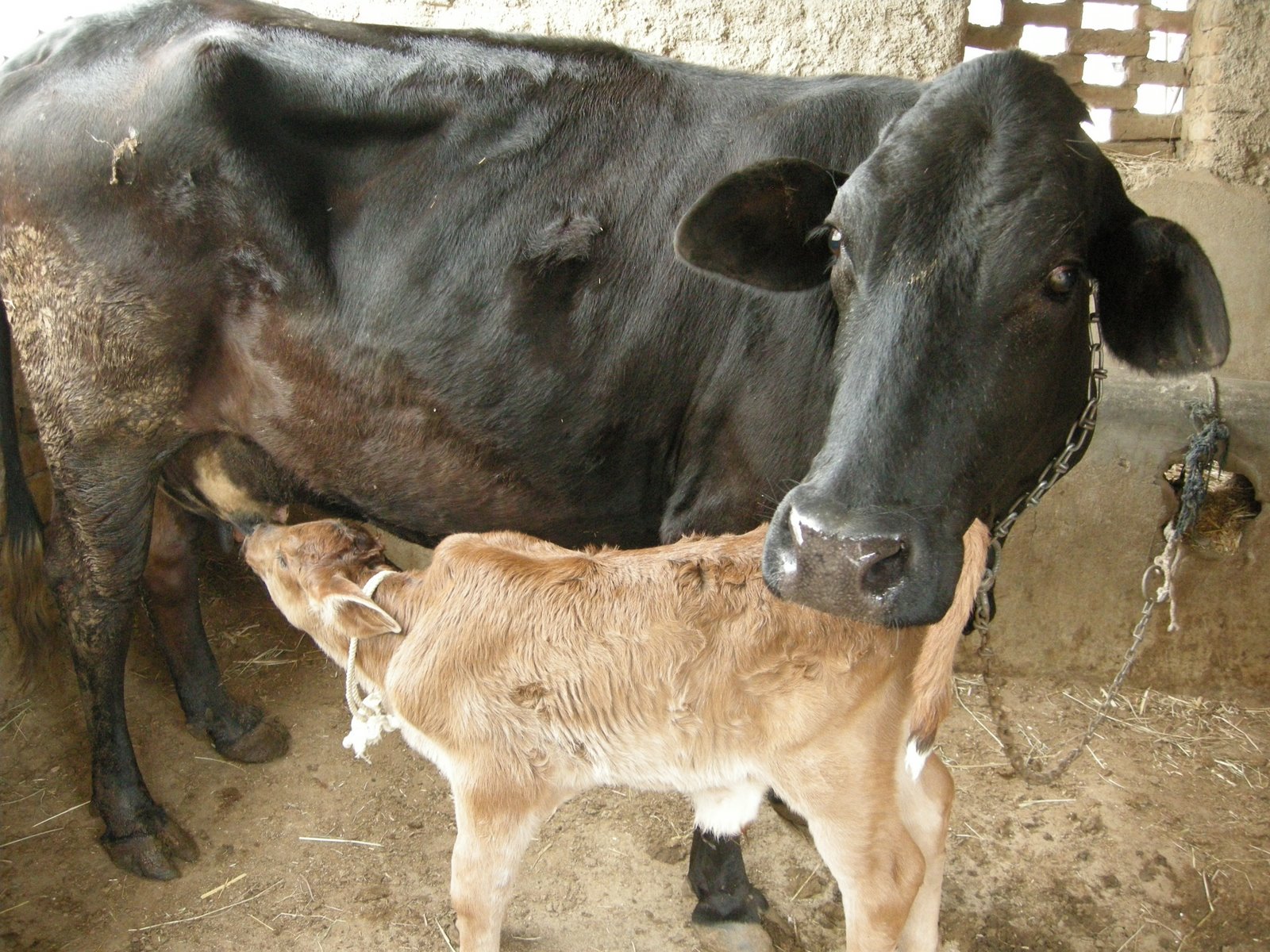 They are warm blooded...
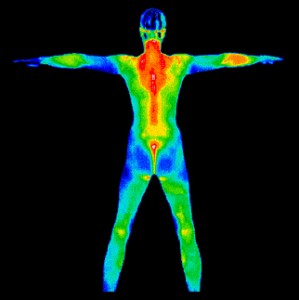 2) Reptiles
How can we tell an animal is a reptile?
They have scales, not fur...
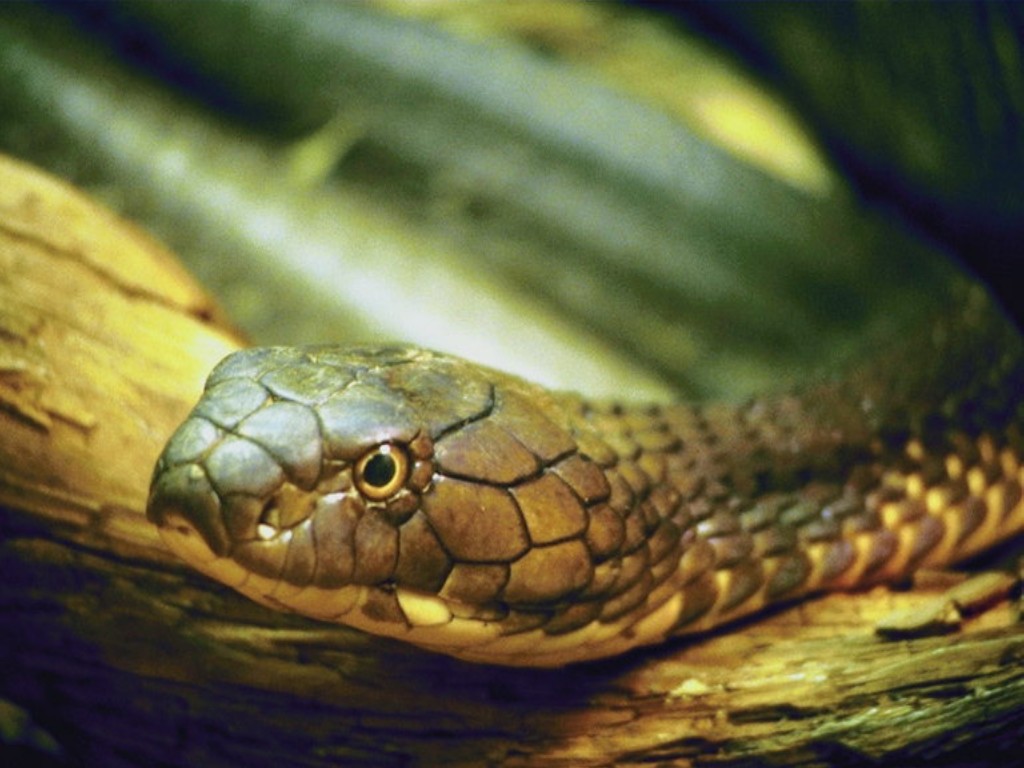 They have dry skin...
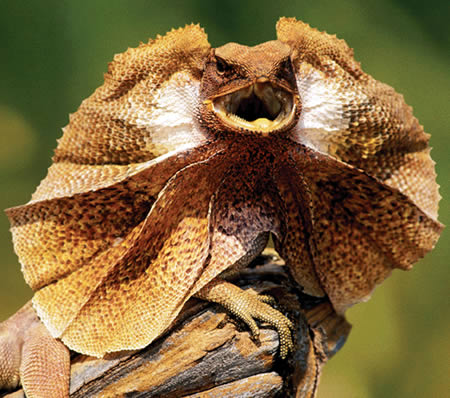 They usually lay eggs...
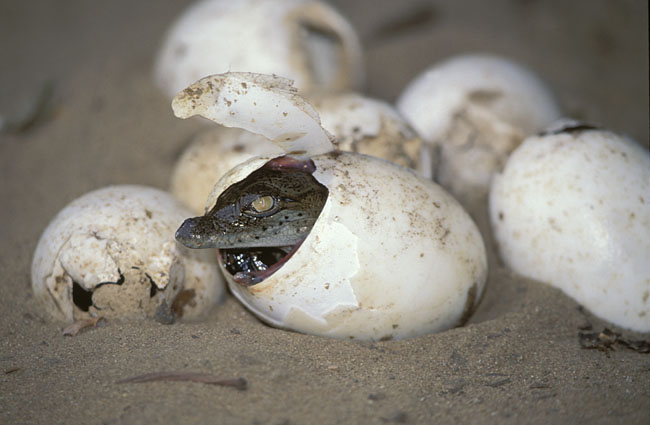 They are cold blooded...
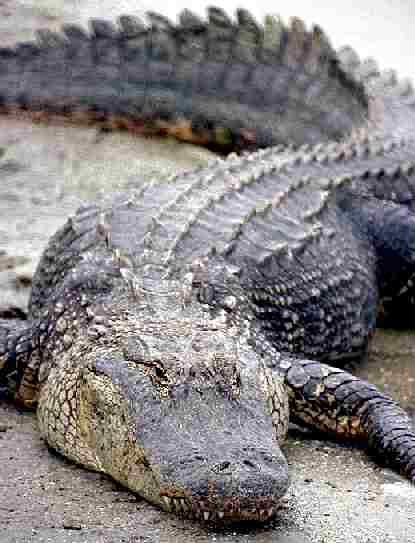 3) Birds
How can we tell an animal is a bird?
They have feathers and wings...
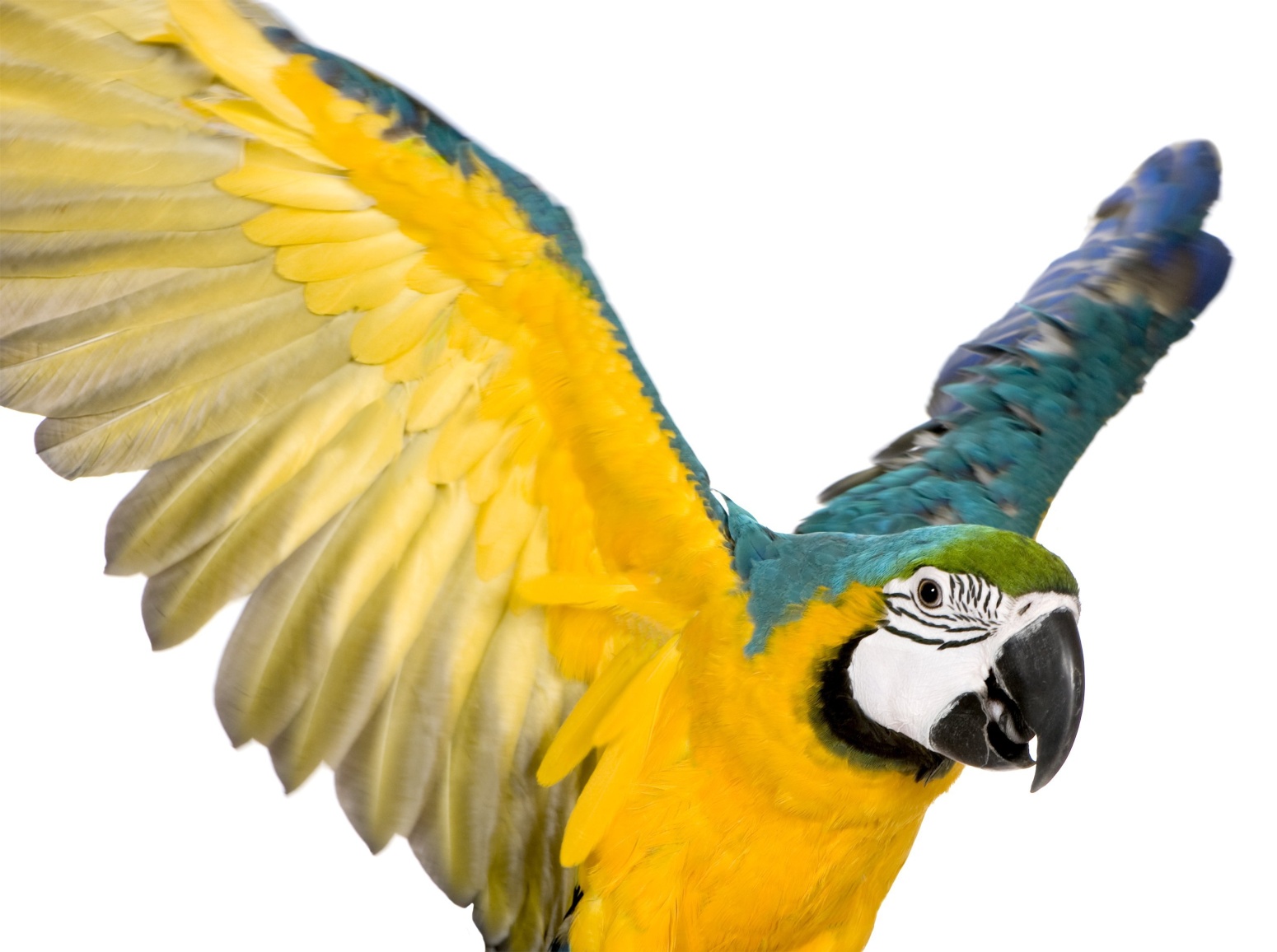 They lay eggs...
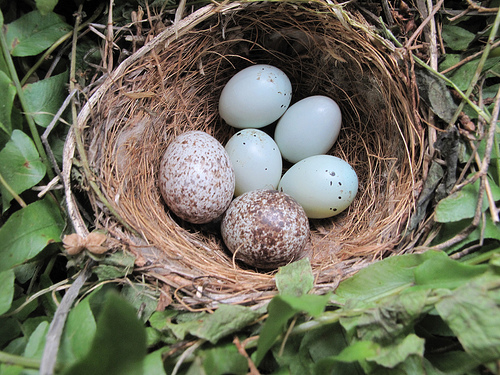 They are warm blooded...
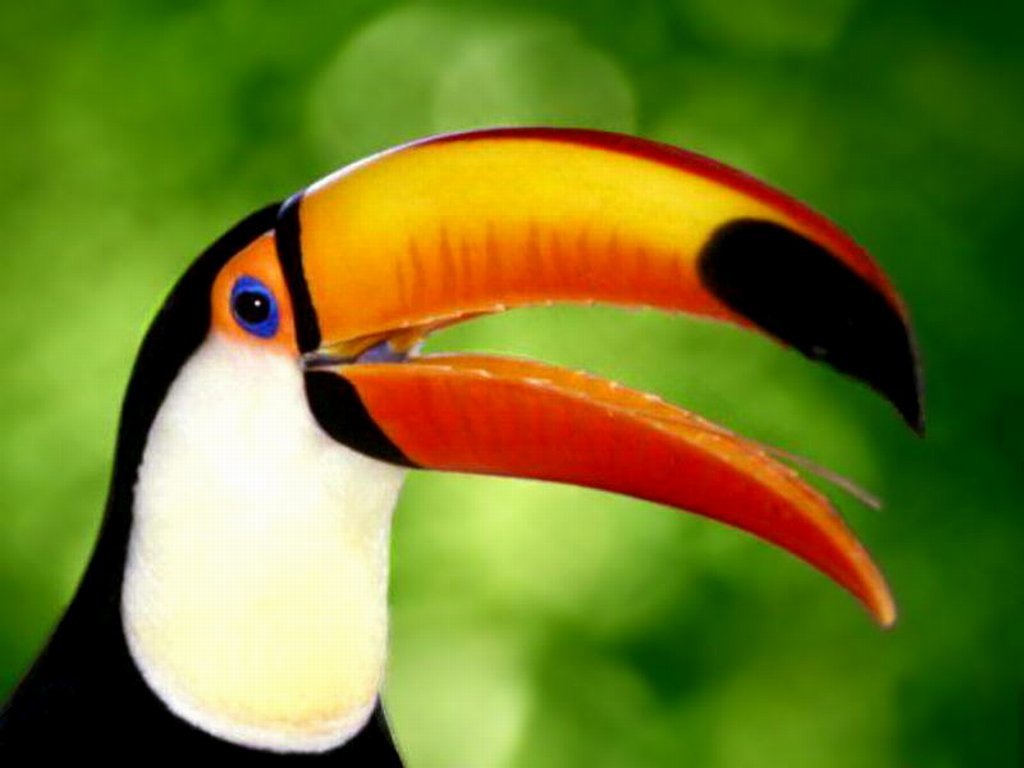 4) Amphibians
How do we know if an animal is an amphibian?
They live on land and water...
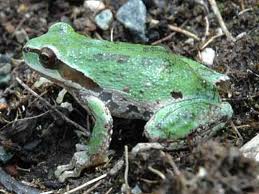 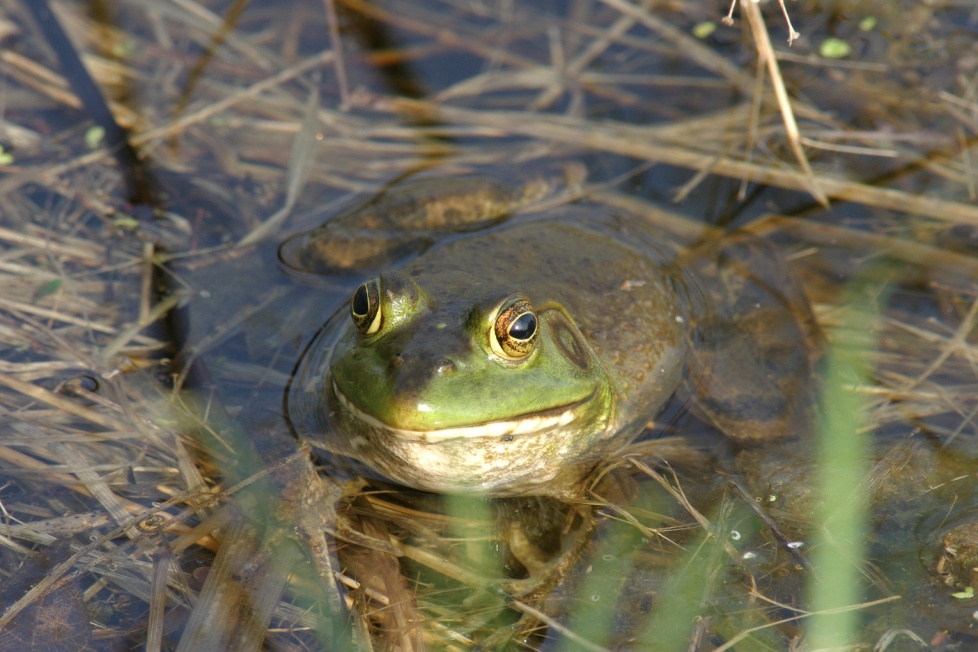 They are cold blooded...
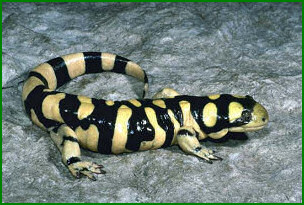 They lay eggs...
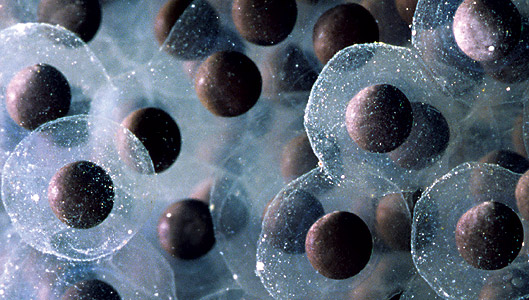 They have moist skin and webbed feet...
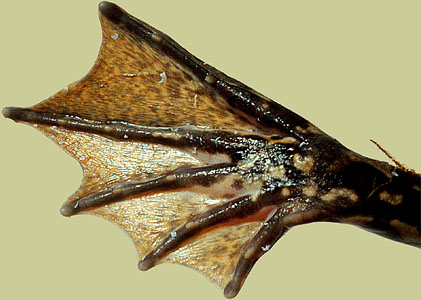 5) Fish
How do we know if an animal is a fish?
They breathe under water using gills...
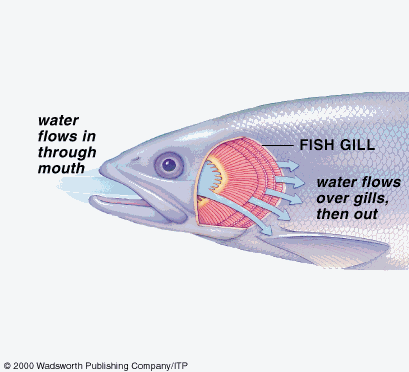 They have scales and fins...
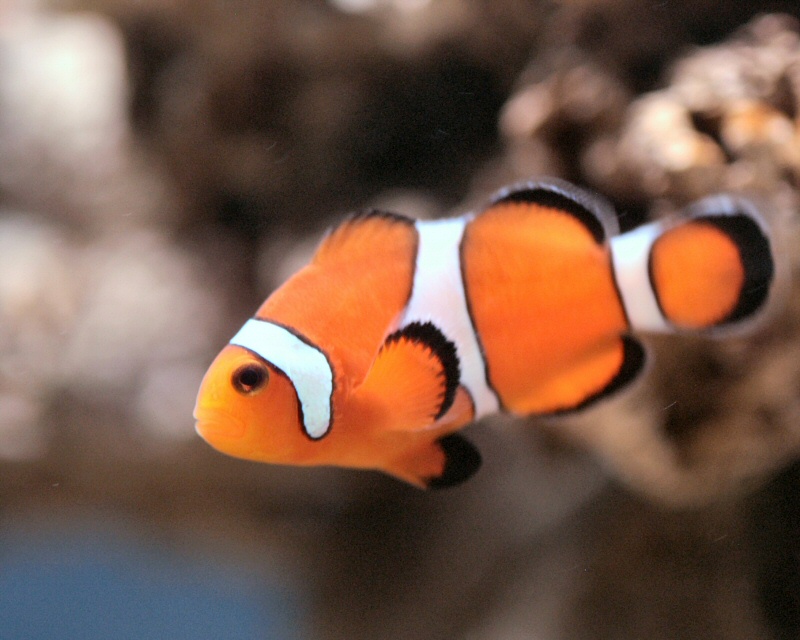 They lay eggs...
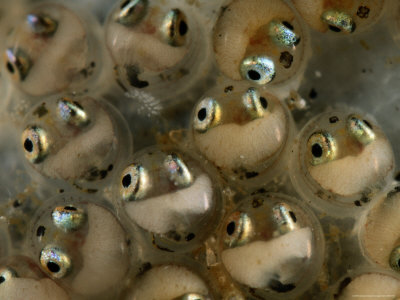 They are cold blooded...
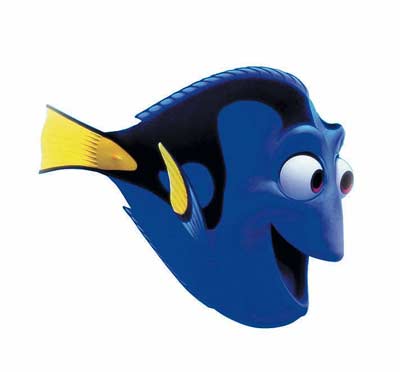 What types of animals are these?...
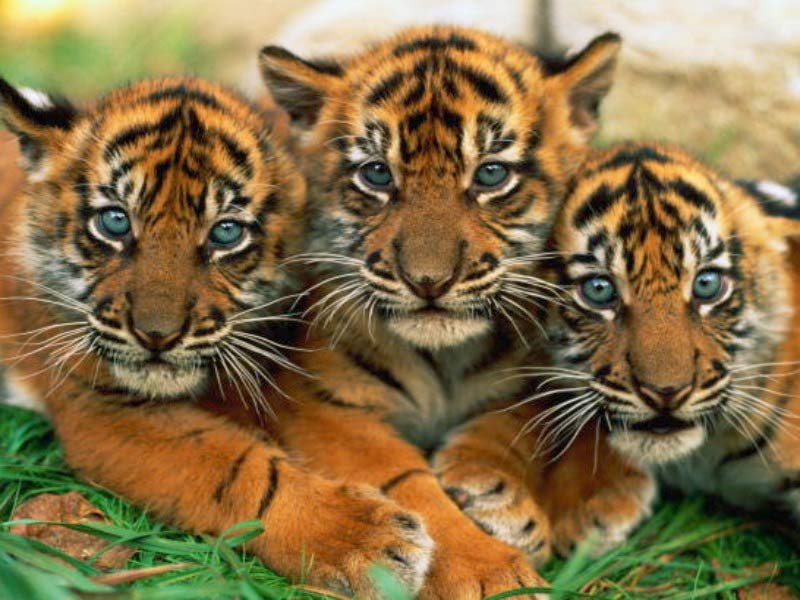 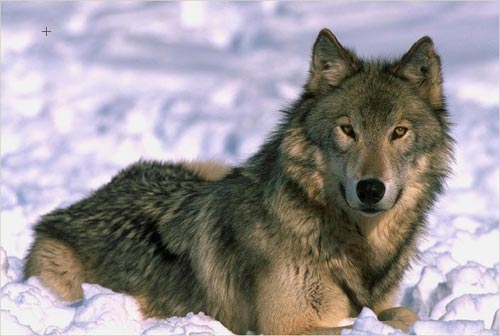 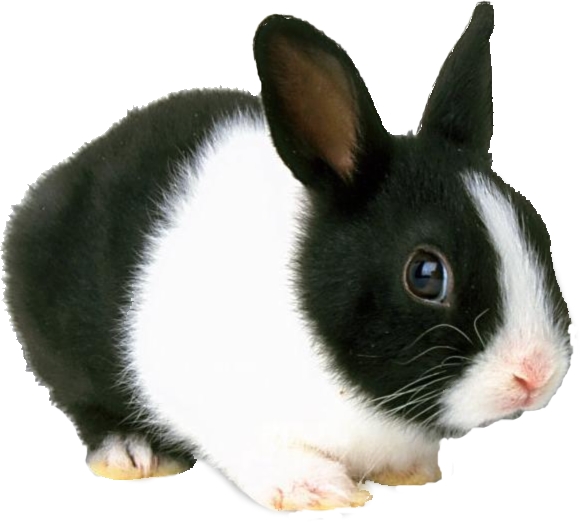 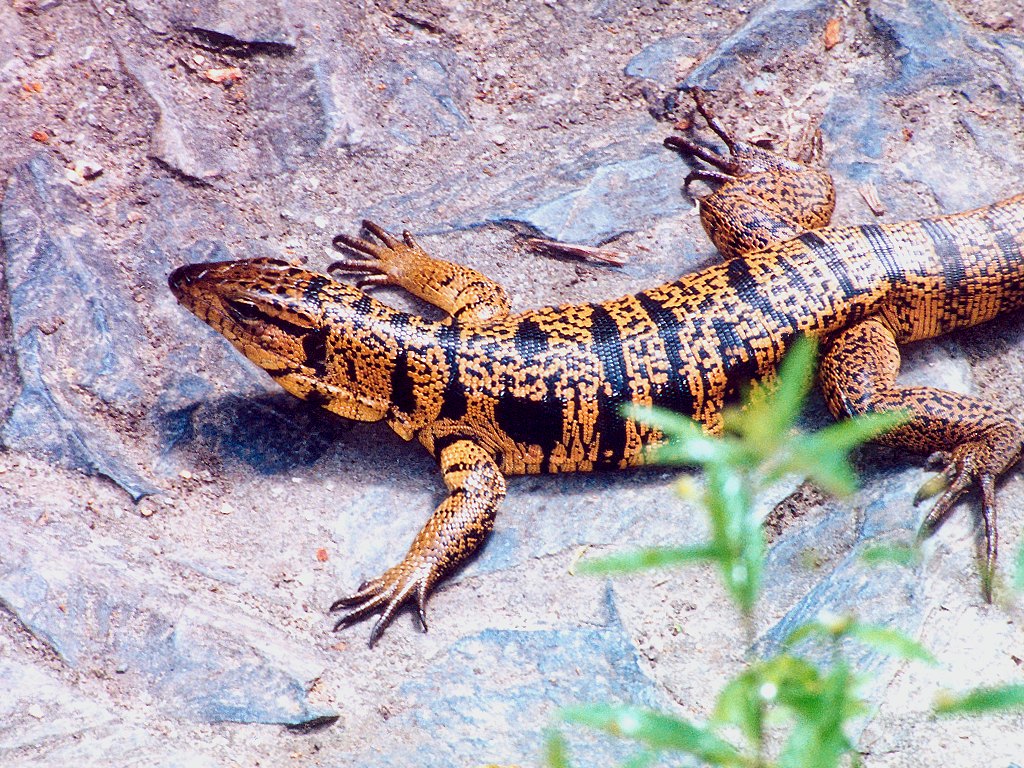 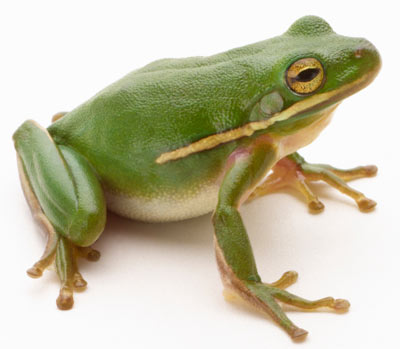 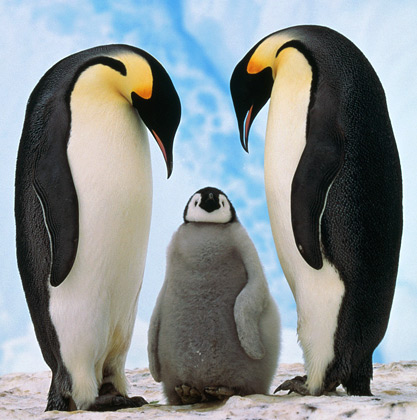 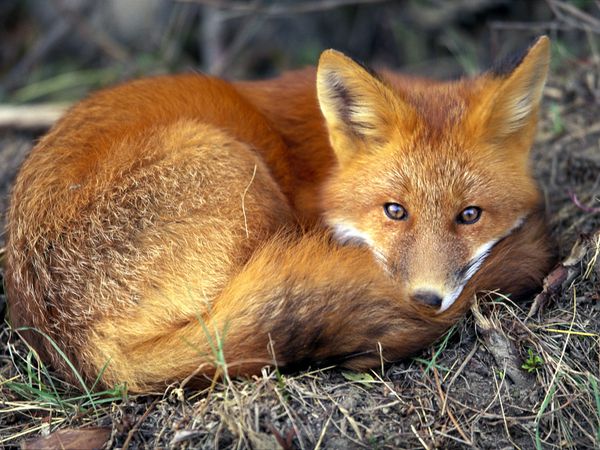 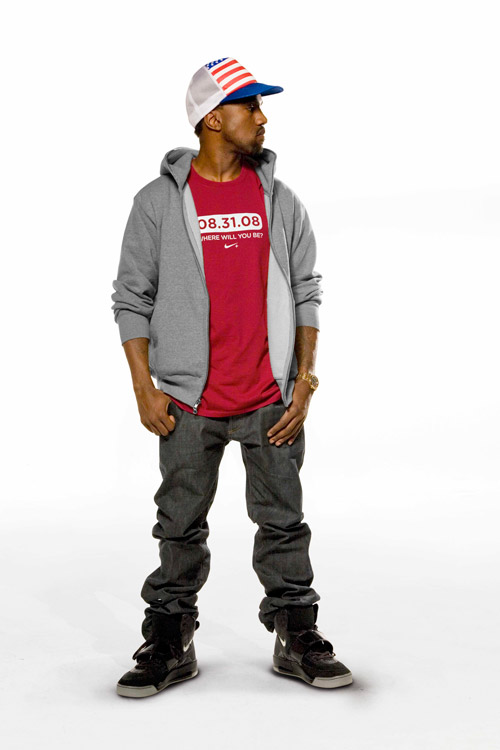 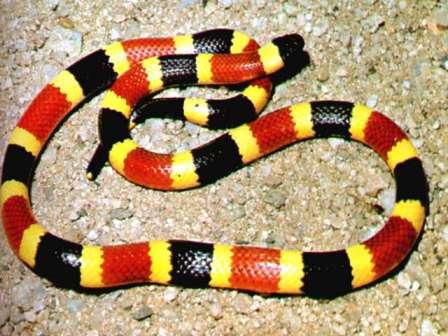 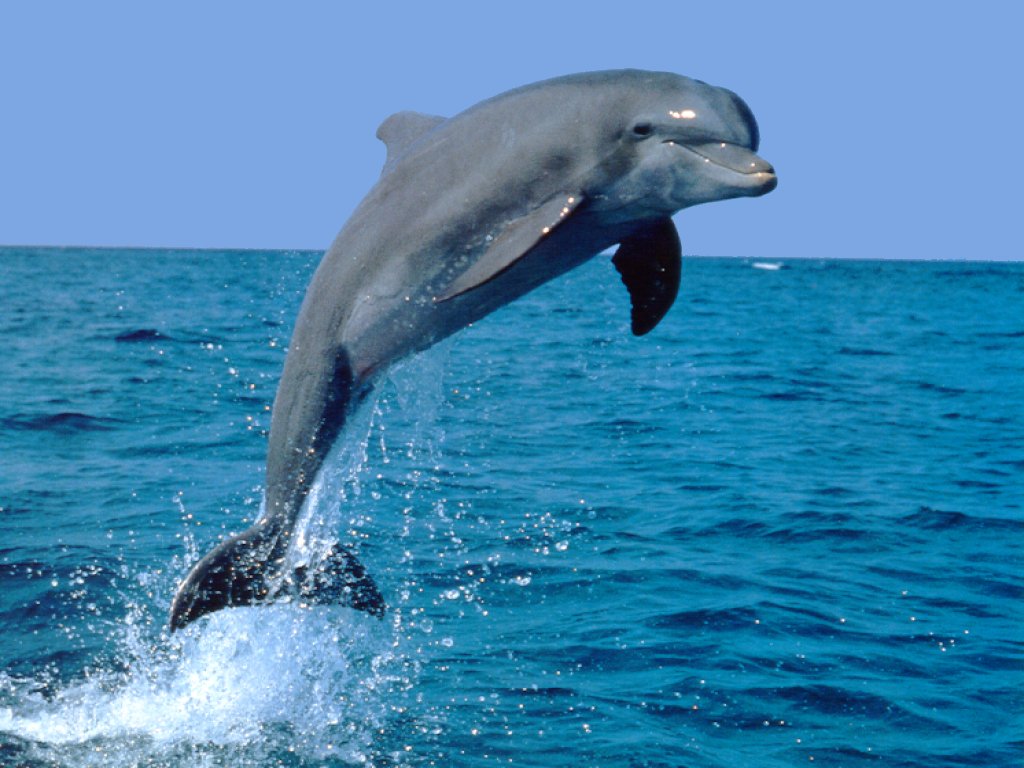 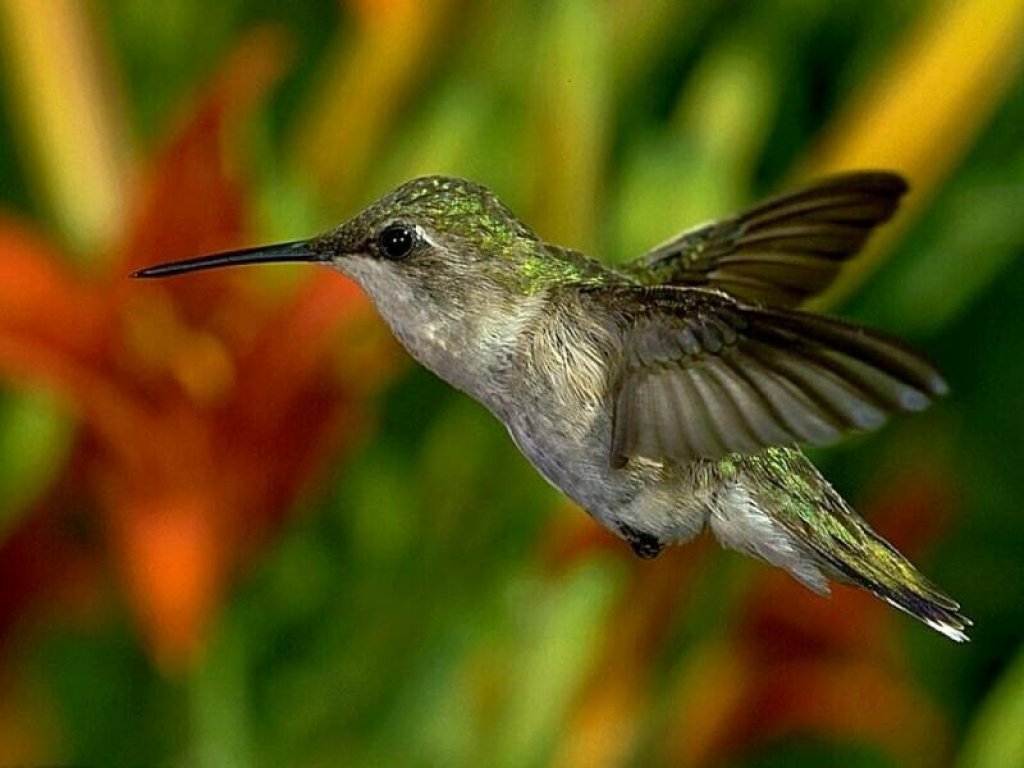 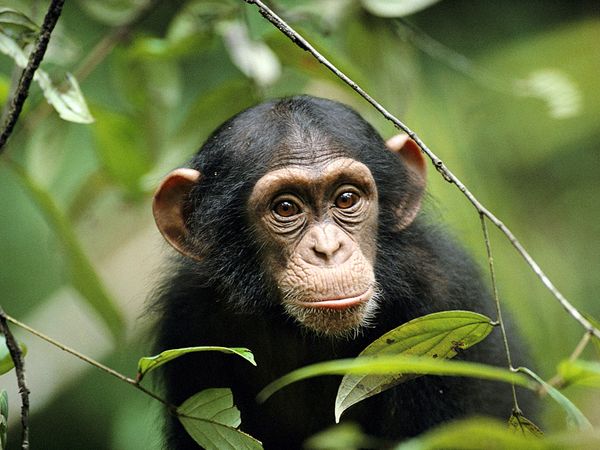 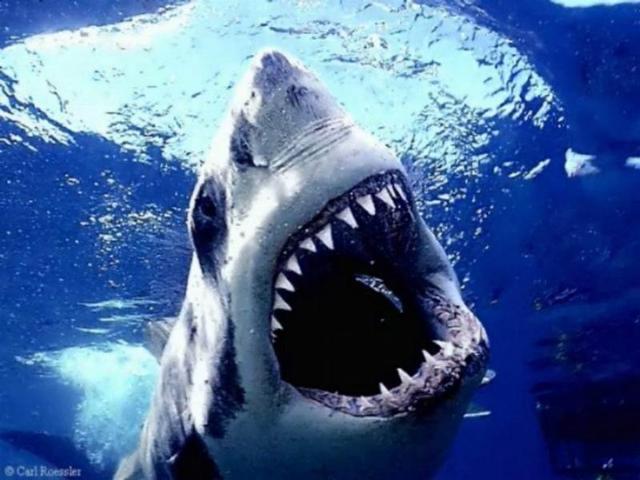